«Ранней весной»
Подготовила: Шабайкина З. В. 


Сосновка 2014.
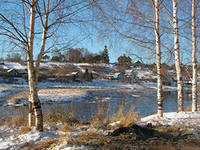 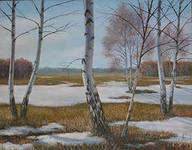 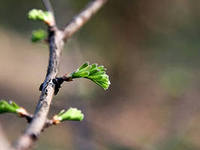 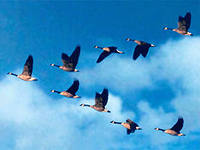 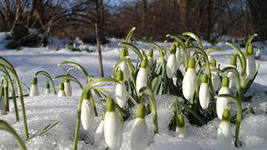 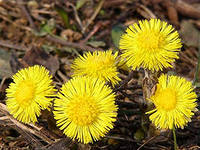 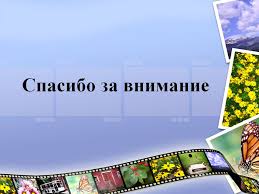